Rembetiko
Yunanistan denilince akla ilk gelen buzuki sesi ve rembetikodur. 
Genel kanıya göre yunan geleneğinin bir parçasıdır.
Ancak gerçekte rembetiko başlarda dışlanmış, sonradan turistik bir sunum ile günümüzdeki konumunu almıştır.
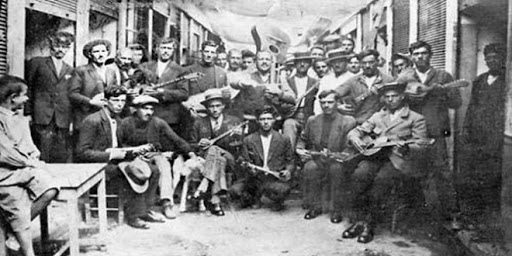 Rembetiko müziğin ismi uygulayıcılarına ise rembet denilmektedir. 
Rembetiko müziği aslında ezilmiş, dışlanmış ve yoksulların müziğidir.
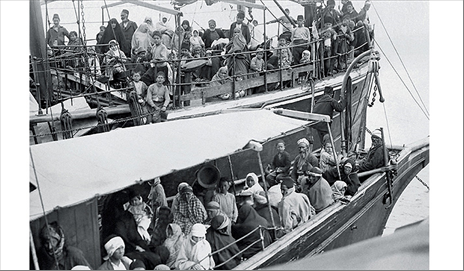 Rembetiko Yunanistan’a savaş dönemi Anadolu’dan göç edenler ile taşınmıştır.
Türkiye’nin kurtuluş savaşını kazanması sonrası imzalanan lozan antlaşması ile de mübadele gerçekleşmiş daha önce gidenler de bu kapsama alınmıştır.
Göçmenler Yunanistan’a vardıklarında durumları oldukça kötüdür. 
Sağlanan imkanlar yetersiz olduğu gibi yerli gruplar tarafından da dışlanmışlardır.
Bunun karşısında göçmenler kendi içlerinde toplumsallıklarını sürdürmüşler ve çeşitli etkinliklerle biraradılığı sağlamışlardır.
Bu insanların buluşma mekanları arasında rembetlerin müzik icraa ettiği kahvelerde vardır.
Bu kahveler alt sınıf insanların geldiği alkol ve esrar kullanılan yerlerdir.
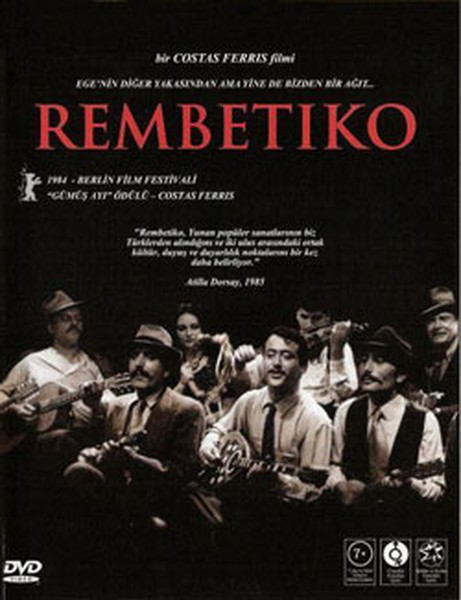 Rembetiko’da da müzikler çoğunlukla hüzünlü, karamsar
Aşk ve acı temalıdır.
Bir bakıma arabesk tarzda olduğu söylenebilir.
Costas Ferrisz tarafından çekilen rembetiko filmi bu duyguları çok iyi vermektedir
Rembetiko yukarıda bahsedilen sebeplerden ötürü bir dönem yasaklanmıştır.
Ancak turizm ile bilinir hale gelmesi sayesinde günümüz yunan tavernalarının kuzdeyden güneye vazgeçilmezi olmuştur
Günümüzde rembetiko modern orkestralarla icra edilmekte, toplumsal olarak alt sınıfın bir müziği olmanın ötesinde bir kimliğe eklemlenmiş haldedir.
Bu noktada kimliğin dinamik karakterini görmek mümkündür.